2023年11月12日
主日崇拜

教会聚会
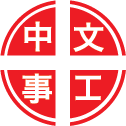 中文崇拜：每周日上午  9:30 , Baskin Chapel
中文主日學：每周日上午 11:00 , 教室2140B
  生命團契：每周五晚上  6:30 , 教室2103
请大家安静，预备心
我的心你要称颂耶和华
Praise the Lord, O My Soul
你爱永不变
Your Steadfast Love
Mark 馬可福音
12:41-44
41 耶稣对银库坐着，看众人怎样投钱入库。有好些财主，往里投了若干的钱。
42 有一个穷寡妇来，往里投了两个小钱，就是一个大钱。

41 Jesus sat down opposite the place where the offerings were put and watched the crowd putting their money into the temple treasury. Many rich people threw in large amounts.
42 But a poor widow came and put in two very small copper coins, worth only a fraction of a penny.
43 耶稣叫门徒来，说，我实在告诉你们，这穷寡妇投入库里的，比众人所投的更多。
44 因为他们都是自己有余，拿出来投在里头。但这寡妇是自己不足，把她一切养生的都投上了。

43 Calling his disciples to him, Jesus said, "I tell you the truth, this poor widow has put more into the treasury than all the others.
44 They all gave out of their wealth; but she, out of her poverty, put in everything--all she had to live on."
祈禱
Prayer
將最好獻主
394, Give of Your Best to the Master
奉獻祈禱
Offertory Prayer
1 Timothy 提摩太前書
6:6-10
1 Timothy 提摩太前書
6:17-19
6 然而敬虔加上知足的心便是大利了。
7 因为我们没有带什么到世上来，也不能带什么去。

6 But godliness with contentment is great gain.
7 For we brought nothing into the world, and we can take nothing out of it.
8 只要有衣有食，就当知足。
9 但那些想要发财的人，就陷在迷惑，落在网罗，和许多无知有害的私欲里，叫人沉在败坏和灭亡中。

8 But if we have food and clothing, we will be content with that.
9 People who want to get rich fall into temptation and a trap and into many foolish and harmful desires that plunge men into ruin and destruction.
10 贪财是万恶之根。有人贪恋钱财，就被引诱离了真道，用许多愁苦把自己刺透了。

10 For the love of money is a root of all kinds of evil. Some people, eager for money, have wandered from the faith and pierced themselves with many griefs.
17 你要嘱咐那些今世富足的人，不要自高，也不要倚靠无定的钱财。只要倚靠那厚赐百物给我们享受的神。
18 又要嘱咐他们行善，在好事上富足，甘心施舍，乐意供给人，（供给或作体贴）

17 Command those who are rich in this present world not to be arrogant nor to put their hope in wealth, which is so uncertain, but to put their hope in God, who richly provides us with everything for our enjoyment.
18 Command them to do good, to be rich in good deeds, and to be generous and willing to share.
19 为自己积成美好的根基，预备将来，叫他们持定那真正的生命。

19 In this way they will lay up treasure for themselves as a firm foundation for the coming age, so that they may take hold of the life that is truly life.
今日證道

慷慨奉献

Giving Generously

王牧师
默 祷
Prayerful Meditation
報 告
Announcements
BBC 中文事工通知
歡迎新朋友
Welcome New Friends
祝 福
Benediction
彼此問安
Greeting of Peace